D17 – Bellringer!
Review: Pick one of the following game analysis terms we discussed last time, and then define it, giving a few examples:
Balance
Depth
Complexity
Replay Value, etc.
More Related Terms
Continuing our discussion from last time, let’s look at a few more!
Grab your textbook, starting at p. 53
Spectrums within gaming:
Player Format:
May range from 1 -  many – infinite players allowed
Interaction Between Players:
Range from Cooperative (working together) – Competitive (fighting against each other)
Turn Based vs. Real Time
Ranging from taking turns to do things for each player, to everything happening in real time.
Depth vs. Complexity
Thematic vs. Abstract
These are games that range from thematic (related to a specific theme) to completely focused on the game itself, no other themes involved (checkers, golf, tetris, etc.)
Strategic vs. Reflexive
There are games that focus more on mental abilities (strategy), and less on physical gameplay (reflexive), or visa versa.
Chance vs. Skill
A third change to this is chance, which takes out the mental / physical abilities and lets fate decide.
Chance also has many varieties: do you flip a coin, draw a card, or use a 4, 6, 12, etc. sided die to determine what occurs?
Game Analysis
After the class discussion activity, proceed:
Reminder: if you haven’t already, Fill out the D17 Game Analysis Spectrum Worksheet
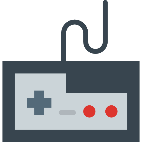